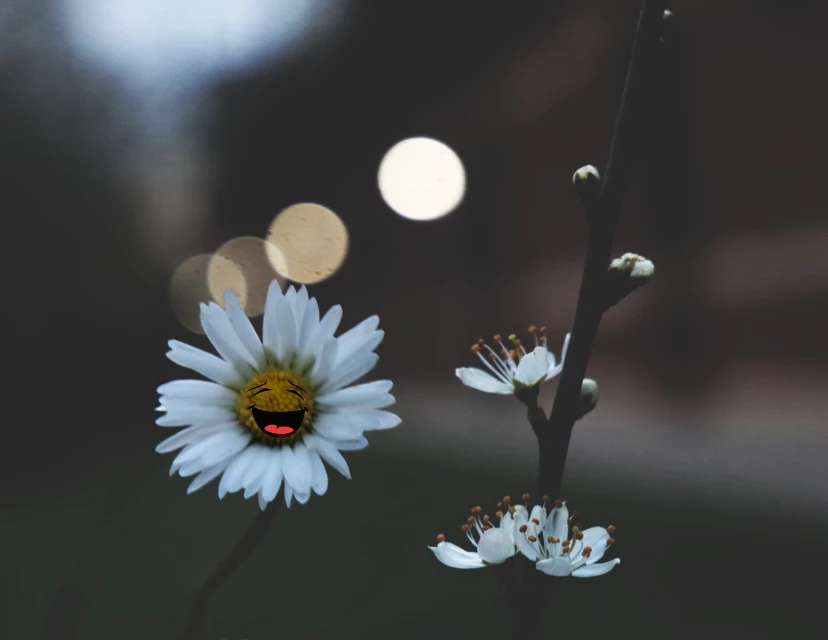 স্বাগতম
শিক্ষক পরিচিতি
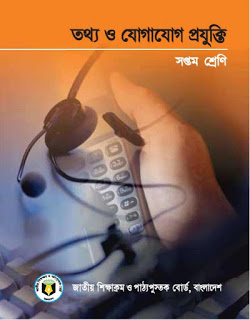 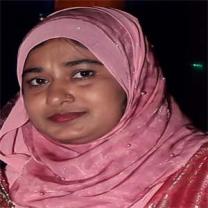 মোসাম্মৎ গুলশান আরা বেগম সহকারি  শিক্ষক 
হাজী আক্রাম উদ্দিন স্কুল এন্ড কলেজ
পাঠ পরিচিতি
শ্রেণী –সপ্তম 
অধ্যায়-দ্বিতীয়  
পাঠ-৮ 
বিষয়-তথ্য ও যোগাযোগ প্রযুক্তি
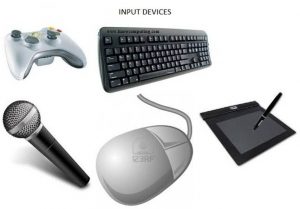 শিখন ফল......
এই পাঠ শেষে শিক্ষার্থীরা –
বিভিন্ন ইনপুট ডিভাইস চিহ্নিত করতে পারবে ।

বিভিন্ন প্রকার ইনপুট ডিভাইসের কাজ বর্ননা করতে পারবে।
নিচের ছবি গুলো দেখে নাম বল
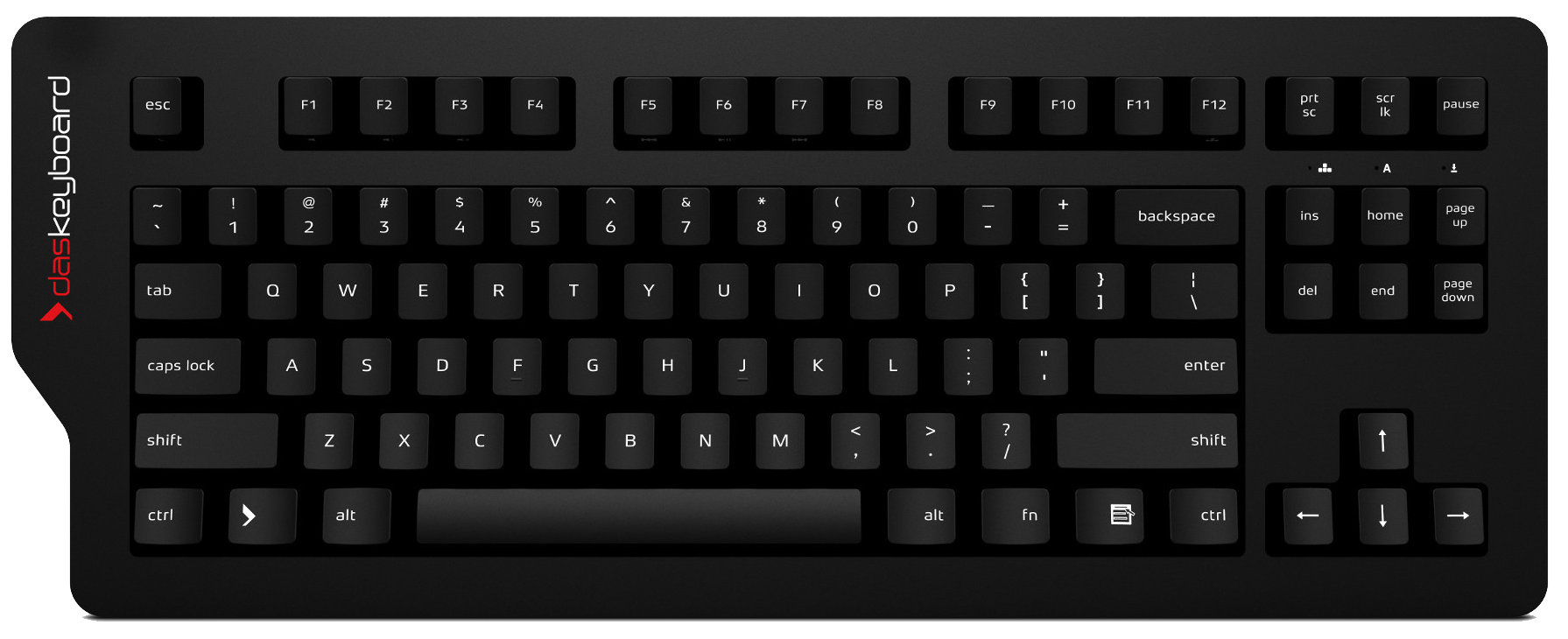 কী-বোর্ড
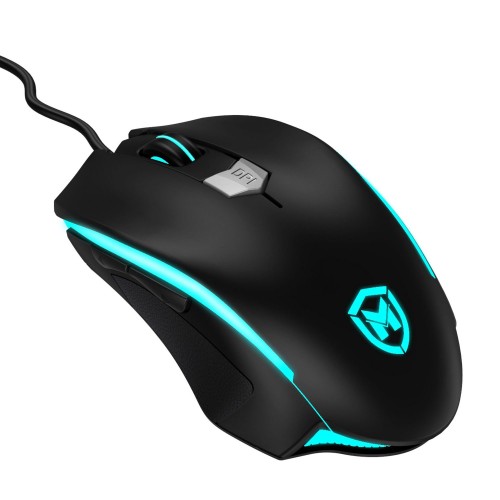 মাউস
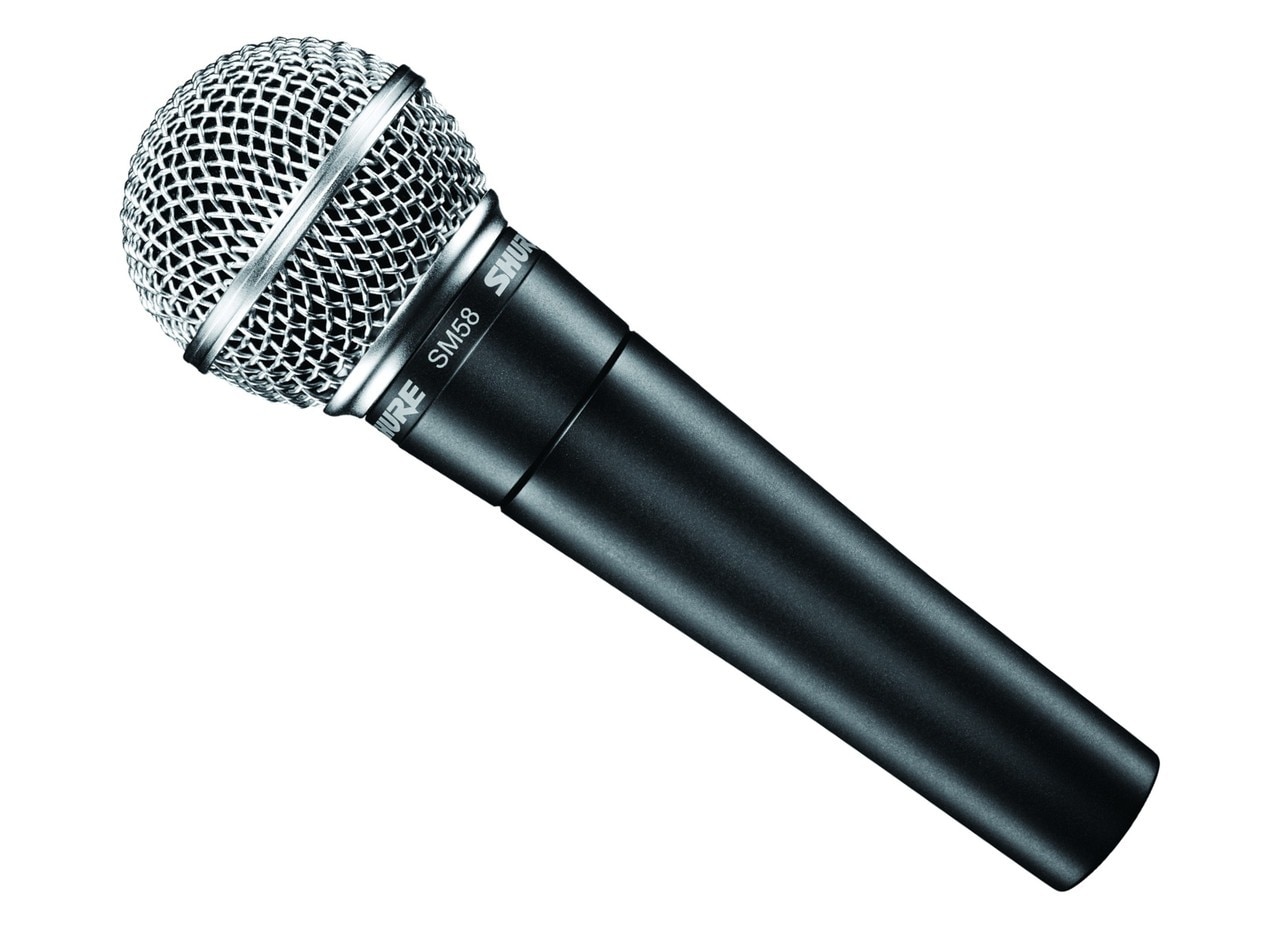 মাইক্রোফোন
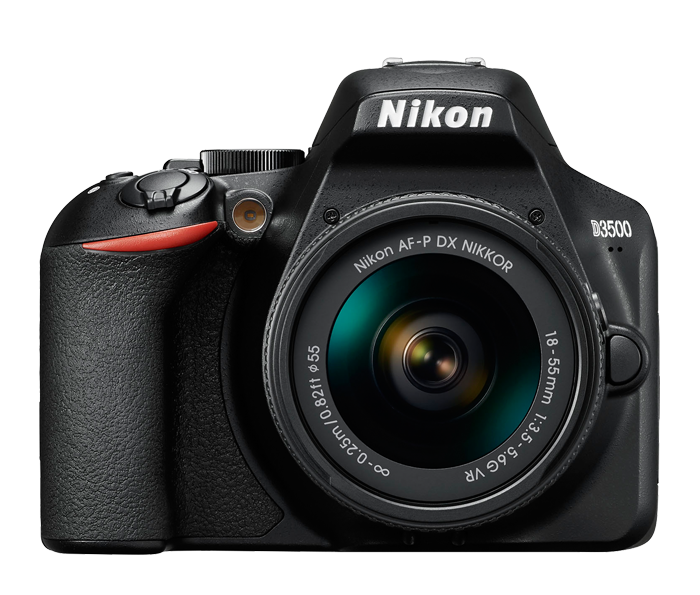 ডিজিটাল  ক্যামেরা
স্ক্যানার
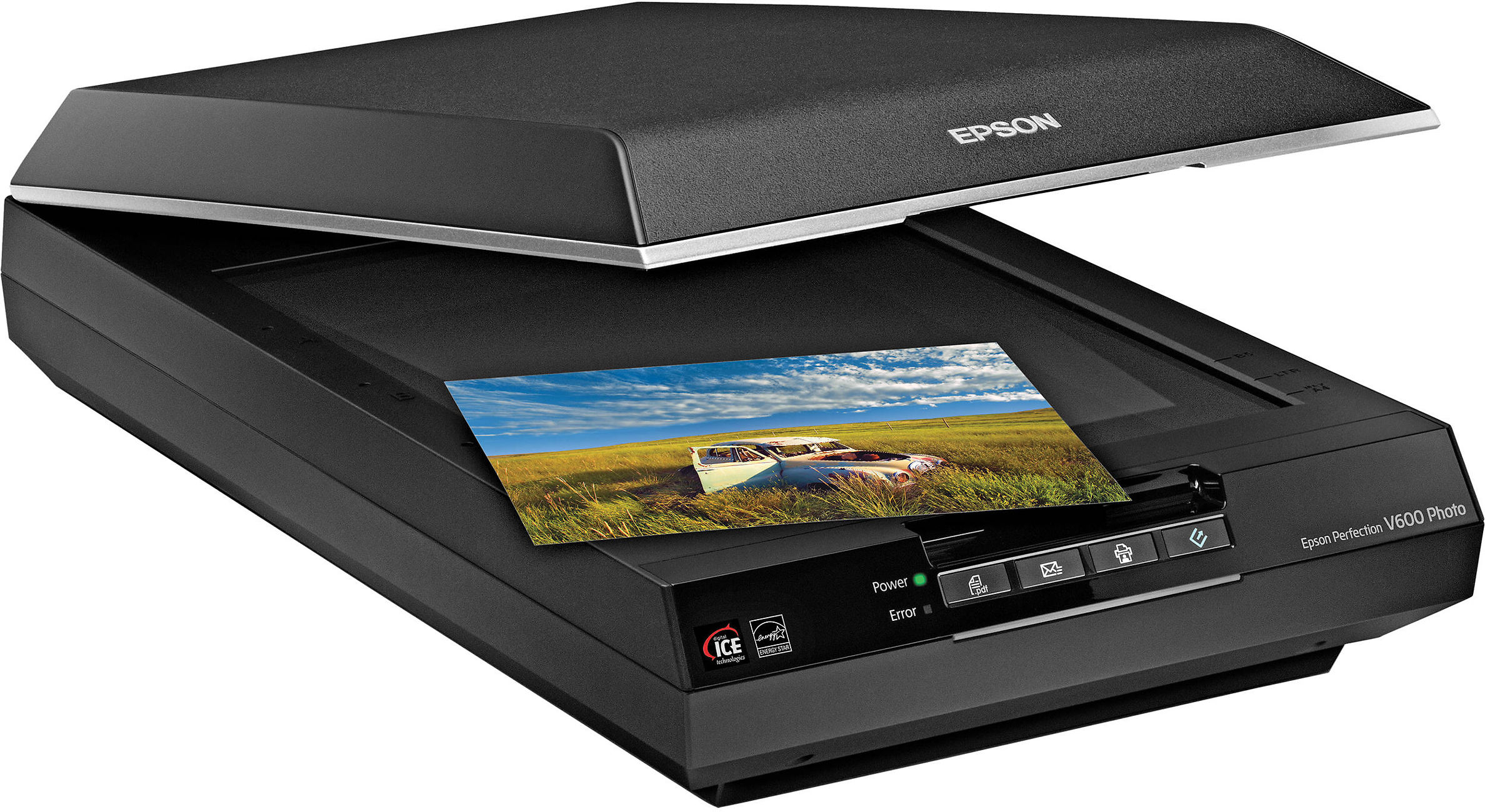 একক কাজ
ইনপুট ডিভাইস কাকে বলে ?
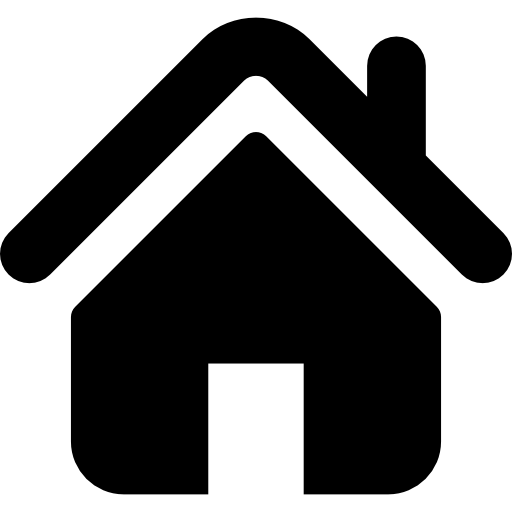 বাড়ির কাজ
বিভিন্ন ধরণের ইনপুট ডিভাইসের কাজ ব্যাখ্যা কর।
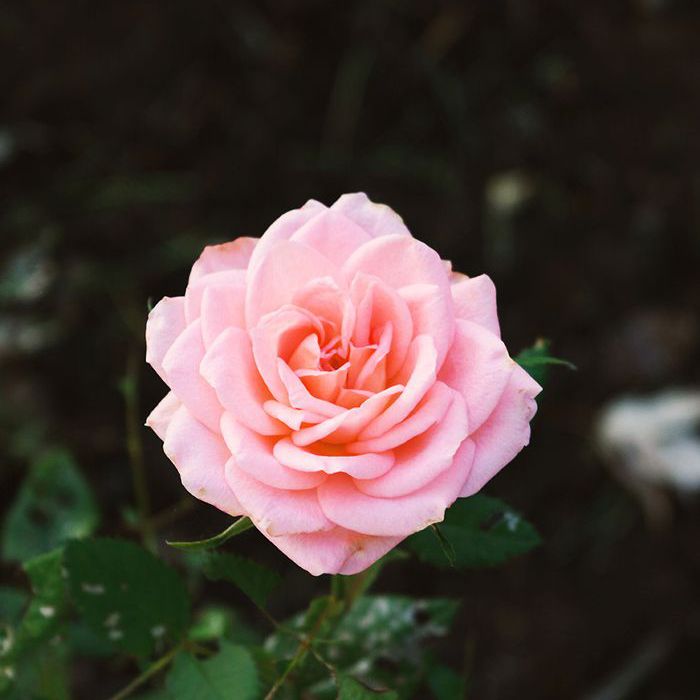 ধন্যবাদ